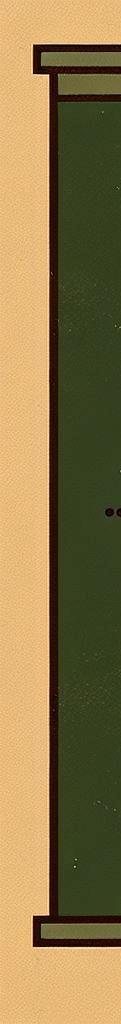 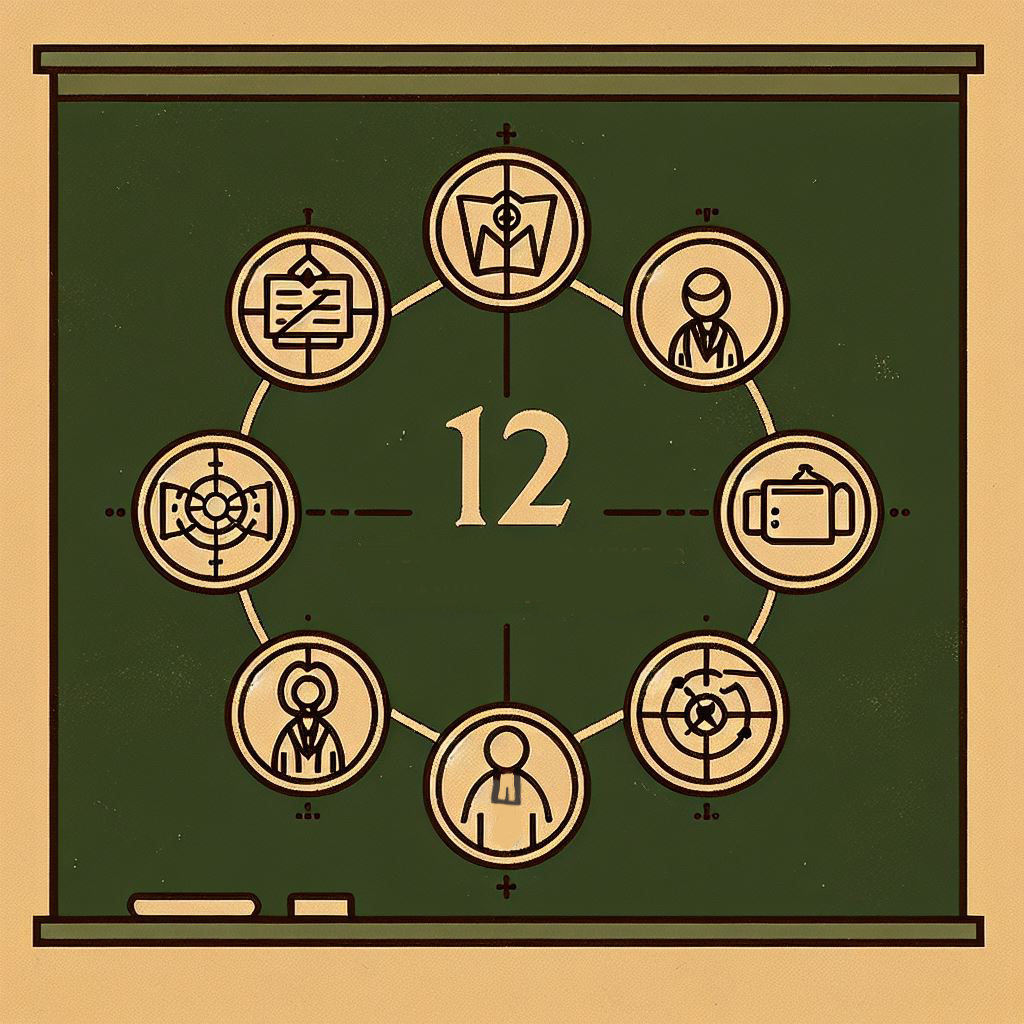 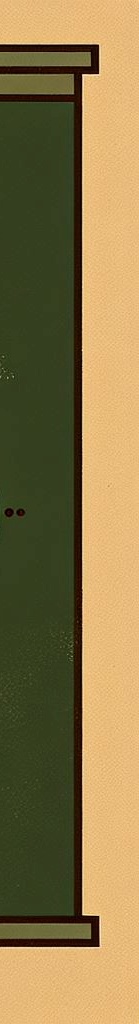 “Heu de treballar amb tot l'esforç perquè la vostra fe vagi acompanyada de la virtut; 
la virtut, del coneixement;  
el coneixement, del domini d'un mateix; 
el domini, de la constància; 
la constància, de la pietat;  
la pietat, de l'estimació fraterna; l'estimació fraterna, de l'amor.”

2 Pe 1, 5-7
Virtuts d’un bon membrede l’Equip d’Animació
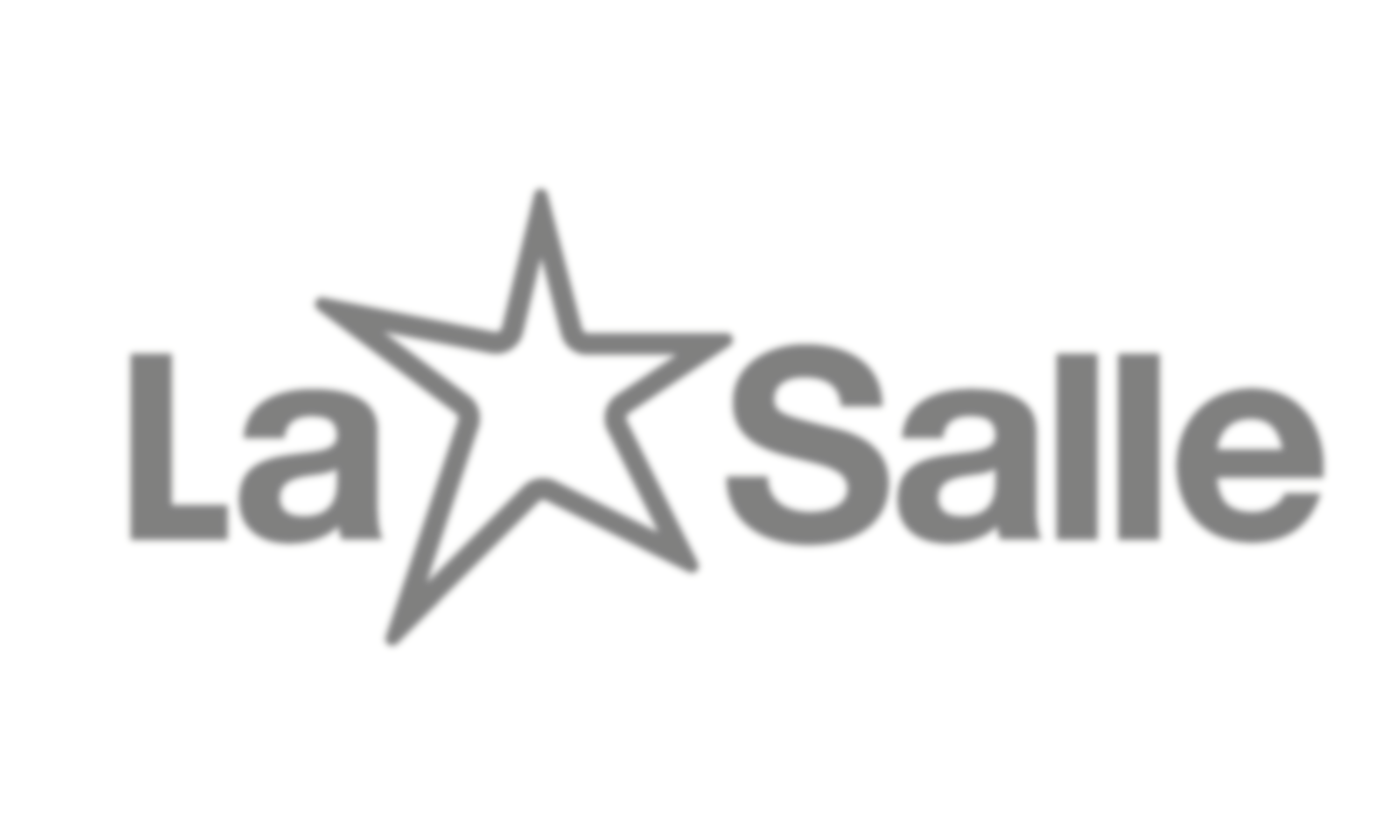 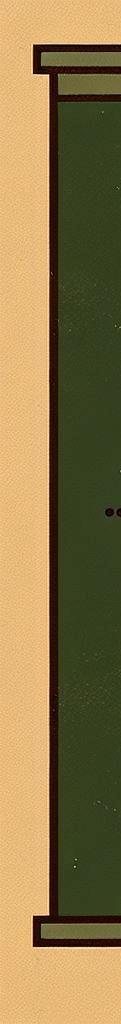 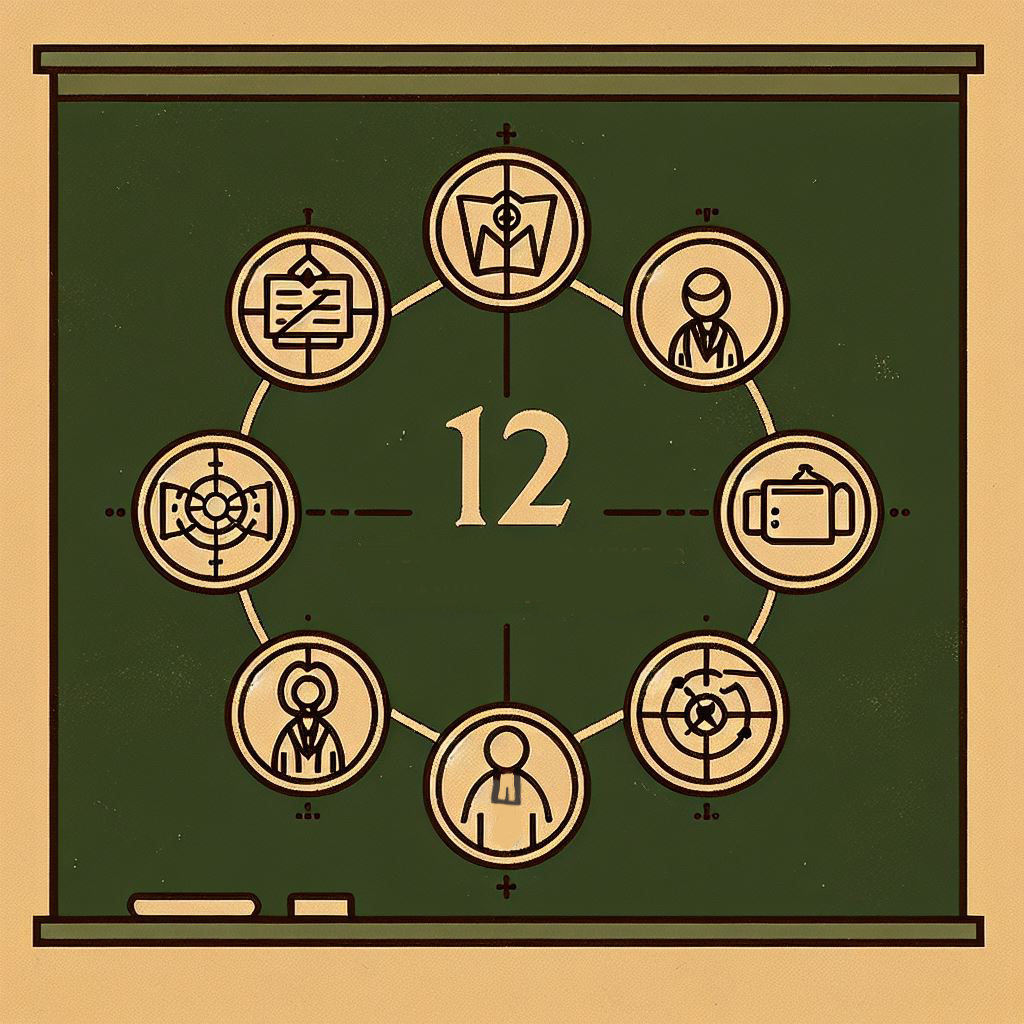 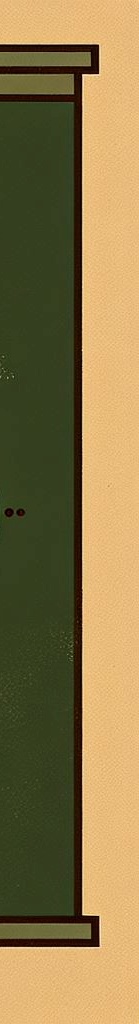 “Pongan todo empeño en añadir a su fe la virtud, a la virtud, el criterio,
al criterio el dominio propio, 
al dominio propio la constancia, 
a la constancia la piedad,
a la piedad el cariño fraterno, 
al cariño fraterno el amor..”

2 Pe 1, 5-7
Virtuts d’un bon membrede l’Equip d’Animació
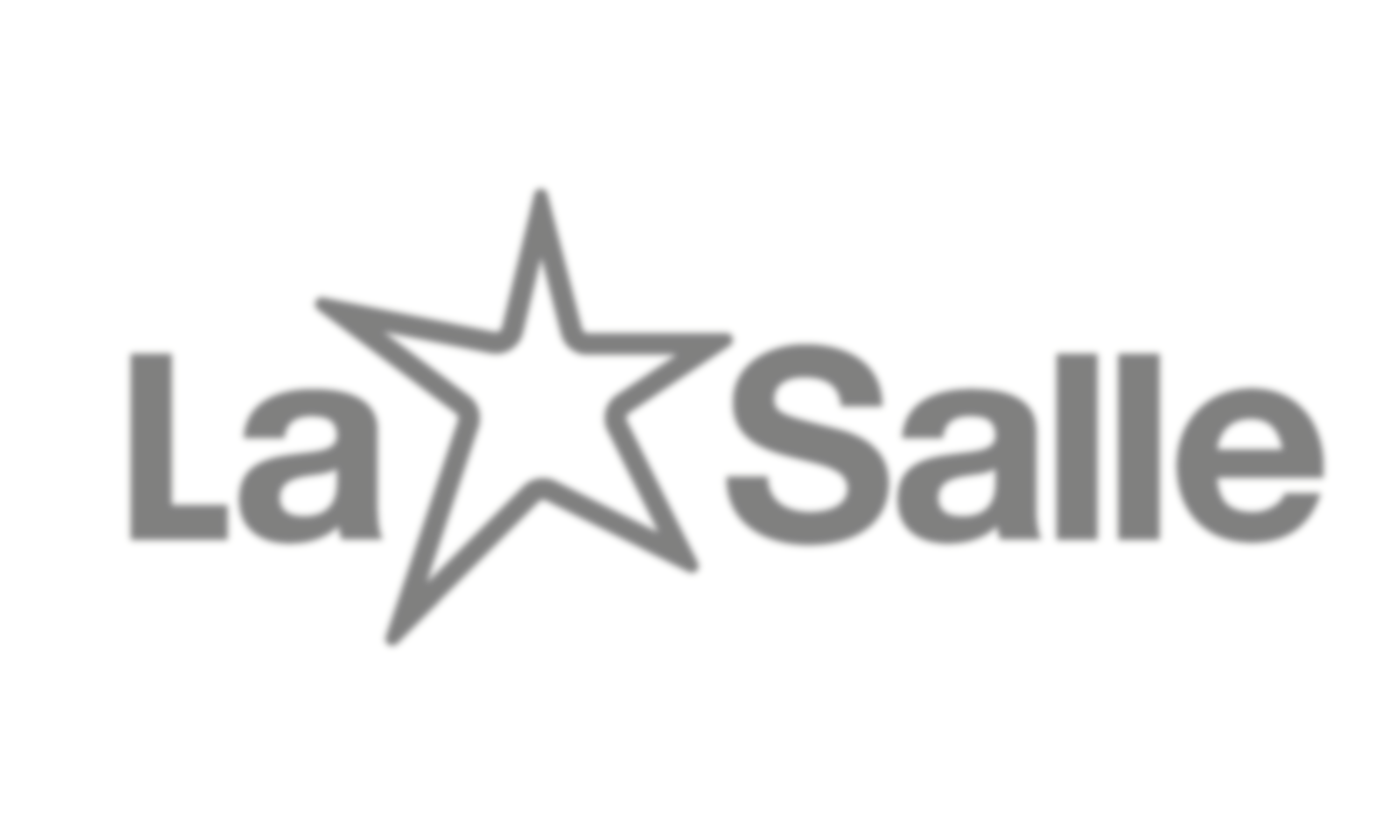 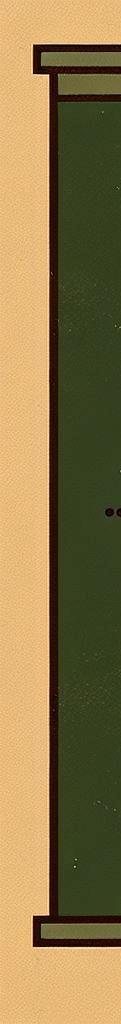 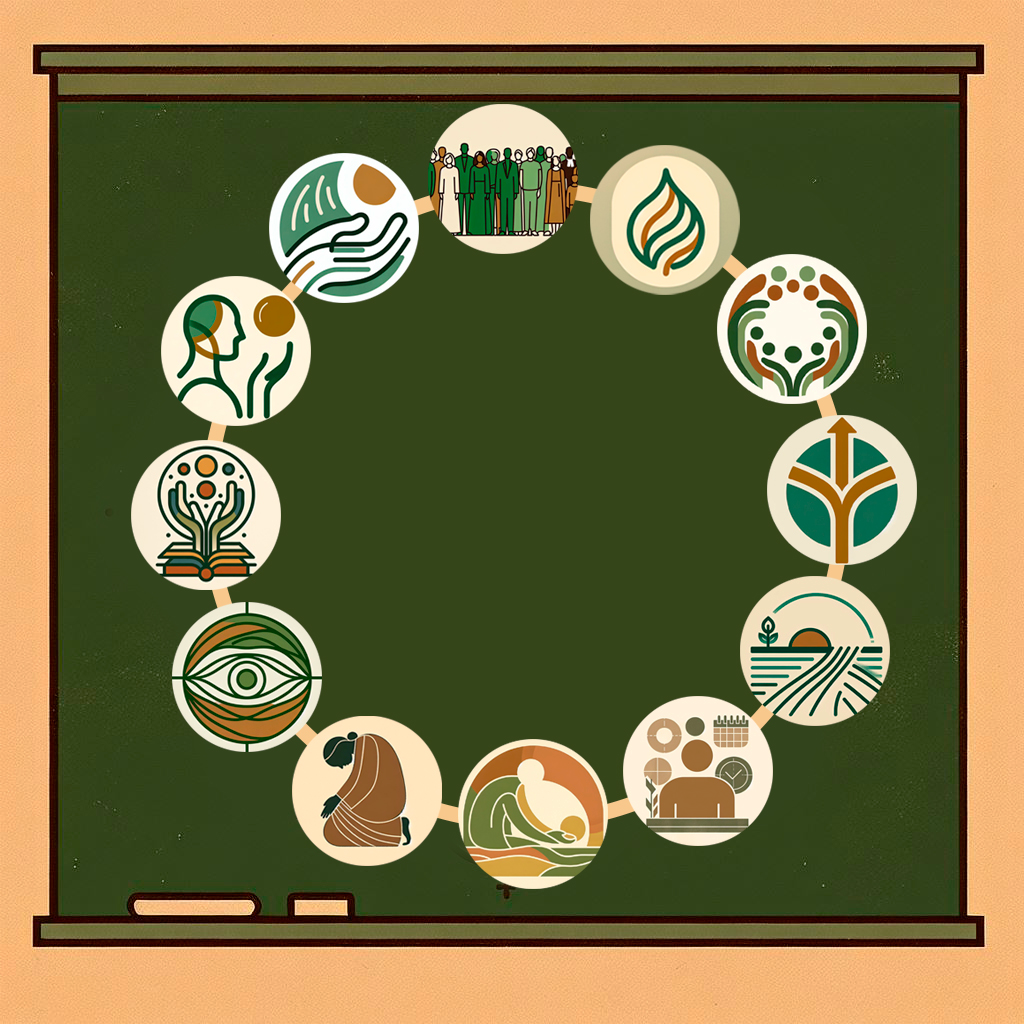 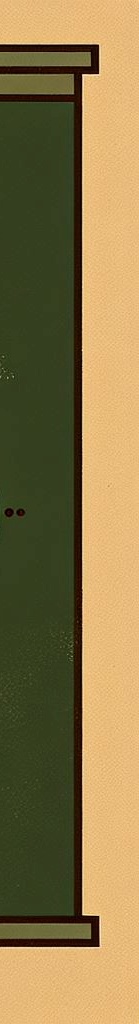 12
Virtudes de un miembrodel Equipo de Animación
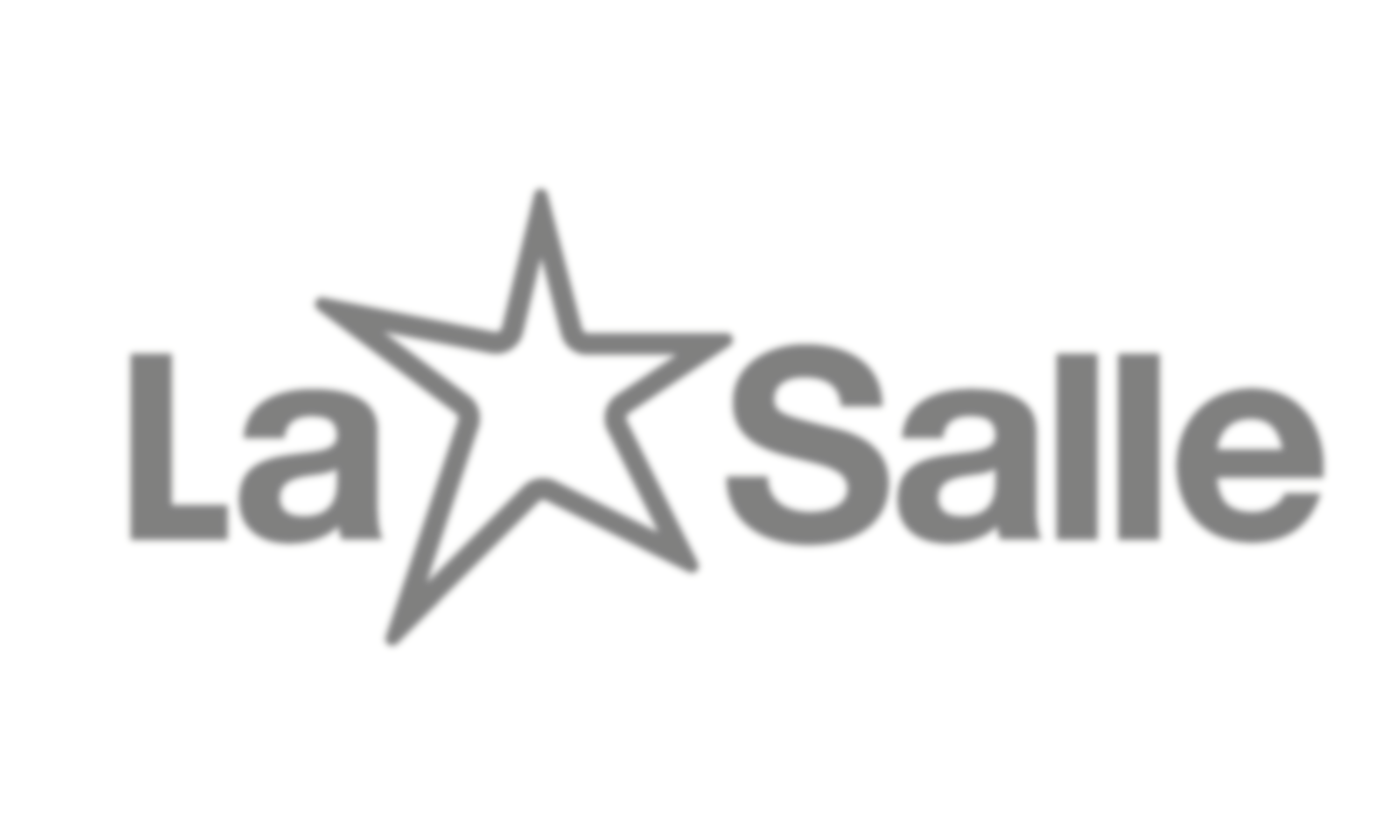 Imagen
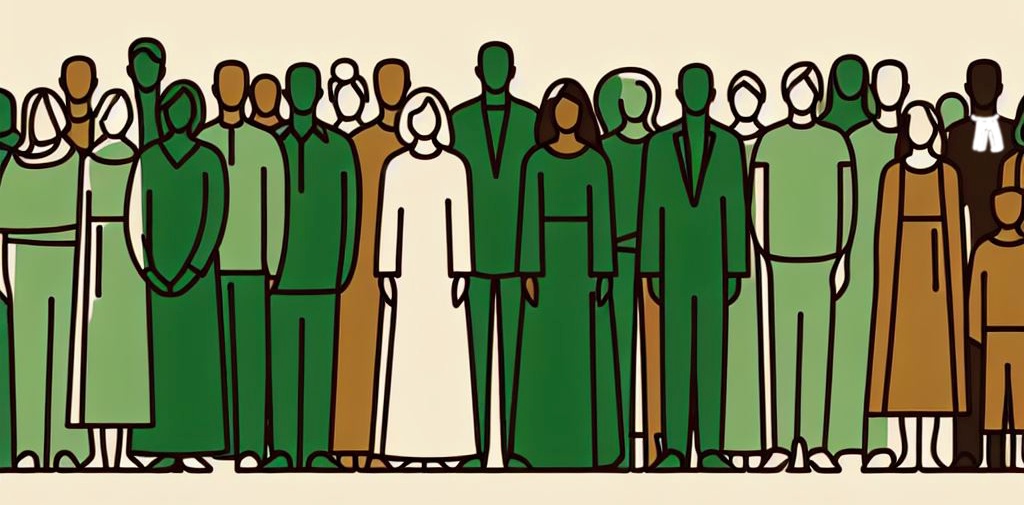 - Identificado con el proyecto La Salle de manera vivencial.
- Asume de manera integral que forma parte de una institución.
- Conectado más allá de las escuelas, con sentido de sector y de Distrito.
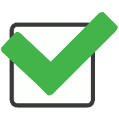 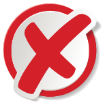 - Habla en tercera persona cuando se refiere a la Institución.
- Dice cosas como: "Lo que nos hacen hacer desde Madrid".
- Critica de manera no-constructiva personas o situaciones.
- Genera problemas con la autoridad, excesivamente crítico.
- Evita tomar partido. No se tira a la piscina.
- Sólo se implica en lo que le gusta.
- Conoce las resoluciones de la Asamblea de Distrito.
- Participa en la diversidad de encuentros de sector y de Distrito.
- Implicado en la formación en identidad de los educadores, especialmente de los nuevos.
- Conoce y se relaciona con otros miembros de otros sectores.
- Apoya tareas y personas que no son de su inmediata responsabilidad.
- Suma hacia el "juntos y por asociación".
4
Imagen
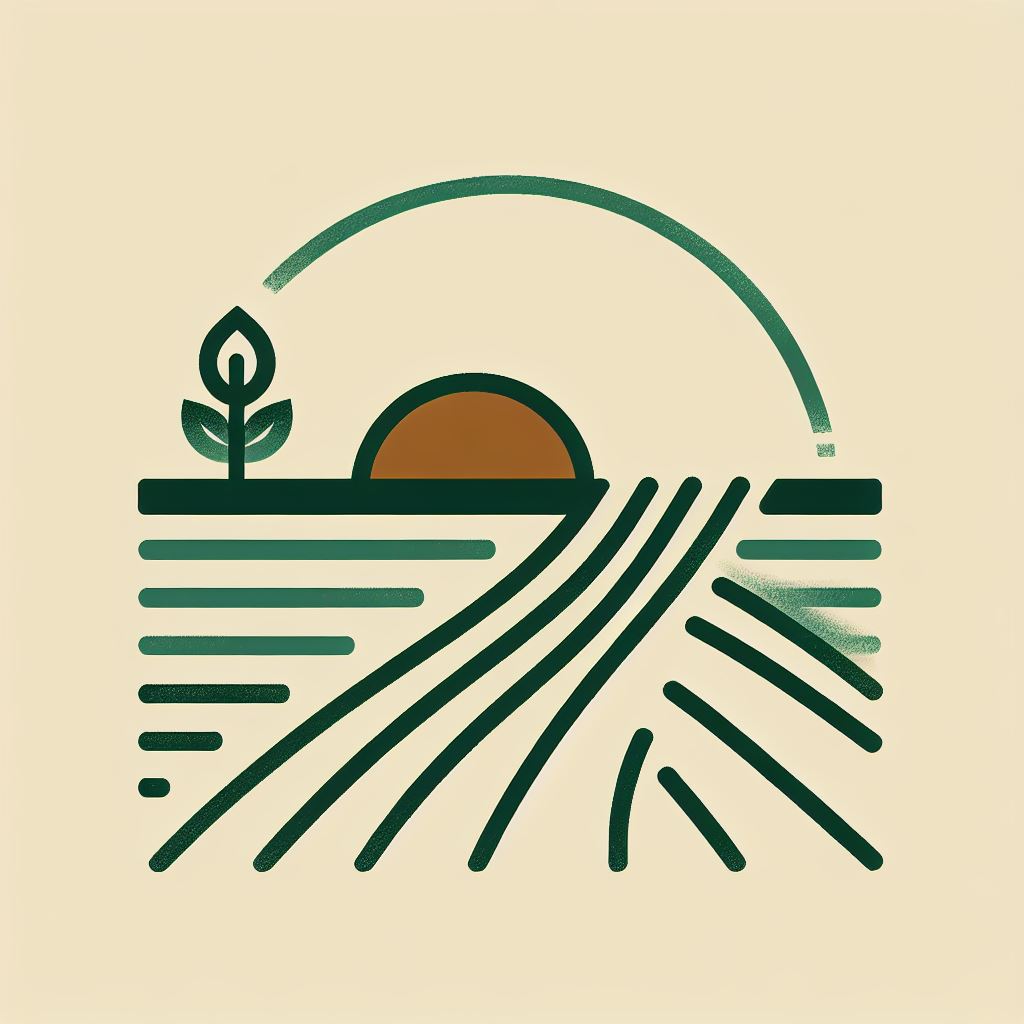 - Visualiza el futuro a corto, medio y largo plazo.
- Planifica cómo hacer posible el futuro.
- Genera estrategias y acciones concretas.
- Vive la misión desde una espiritualidad activa.
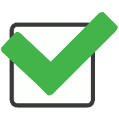 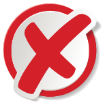 - No se implica en innovaciones y cambios significativos.
- Añora los tiempos pasados y las estructuras ya no funcionales.
- Está pendiente de lo que los Hermanos deciden.
- Es complaciente con la autoridad, acrítico.
- Es proactivo a la hora de establecer y de evaluar el plan estratgico del sector.
- Está implicado en desarrollar proyectos de innovación educativa y pastoral.
- Hace cuestiones incómodas, sabe dónde se juega el futuro.
- Participa en equipos o grupos de trabajo del Distrito.
- Anhela una vivencia de la fe más fraterna, personalizada y profunda.
5
Imagen
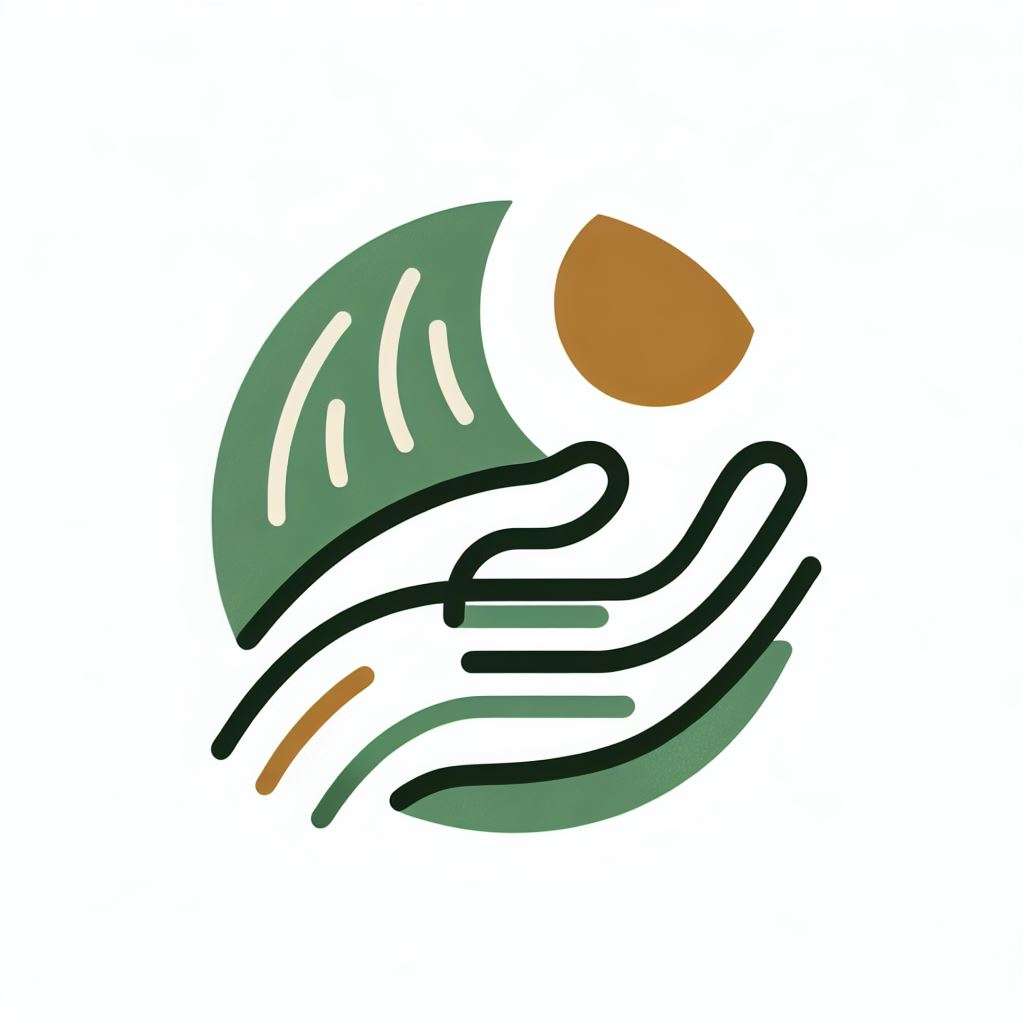 - Consciente de la magnitud de su responsabilidad.
- Comprende las repercusiones de las decisiones personales y del equipo.
- Entiende y practica la fidelidad creativa.
- Tiene clara la opción por los pobres.
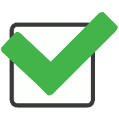 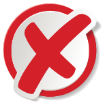 - Hace comentarios sin criterio consistente.
- No es serio con sus compromisos.
- Se preocupa por solucionar los problemas urgentes sin tener en cuenta los valores institucionales.
- Transmite mirada corta, miope, de repetición, con pesimismo.
- Toma decisiones demasiado deprisa, con impulsividad, sin consultar.
- Expresa las ventajas y desventajas de los cambios y decisiones, especialmente en todo lo que afecta a personas, trabajadores, familias.
- Es proactivo en proyectos de envergadura como NCA.
- Es sensible y proactivo con la atención a los pobres.  
- Valora la herencia recibida pero también los retos que la Asamblea de la MEL ha hecho.
- Se puede confiar en que se hará responsable ante terceras personas u otras instituciones. 
- Comunica esperanza, profundidad, mirada de fe...
6
Imagen
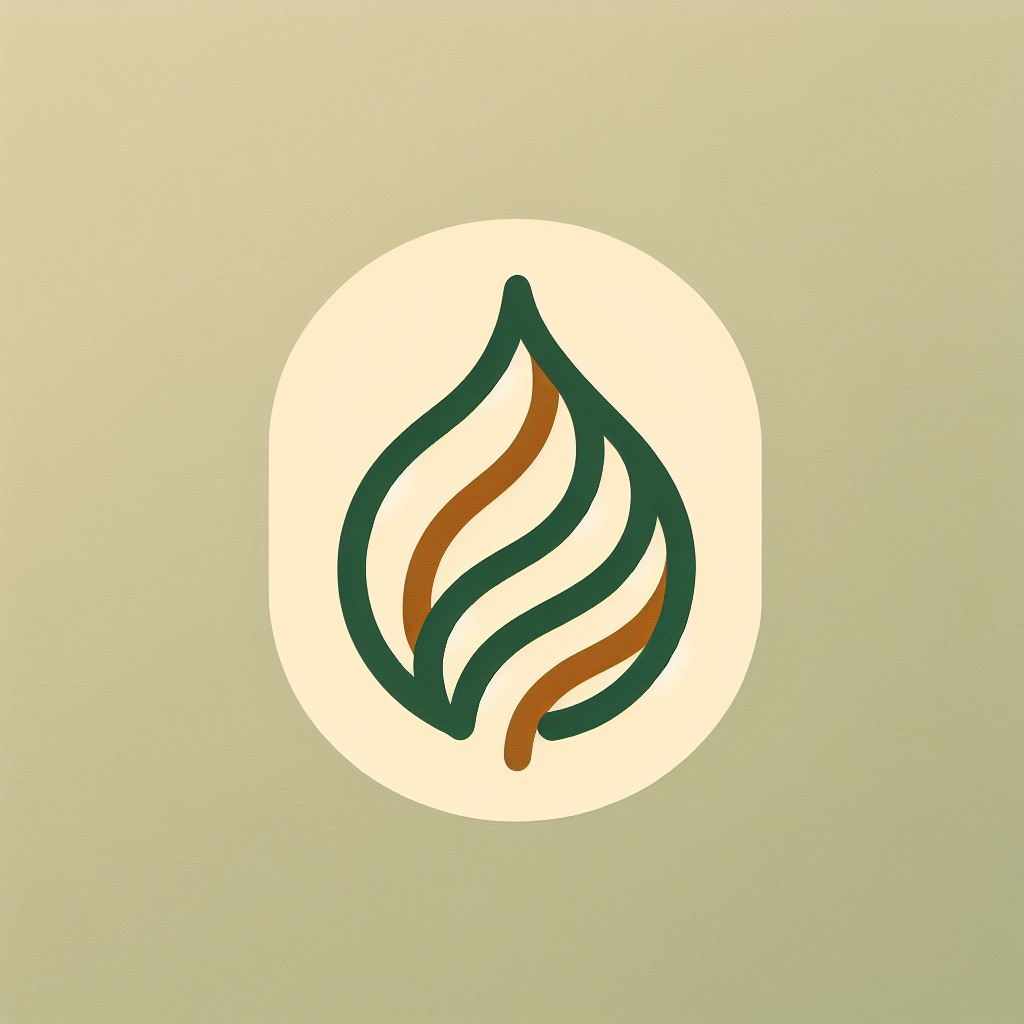 - Anima e invita a las personas para que se adhieran al compromiso lasaliano.
- Transmite pasión, motivación, implicación.
- Es creativo, emprendedor, proactivo tiene liderazgo.
- Se siente en comunión con toda la Institución.
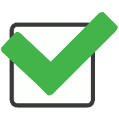 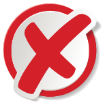 - No actúa, espera que el tiempo lo solucione.
- Aplaza las decisiones.
- Huye ante las "patatas calientes".
- No prioriza y dedica sus fuerzas a problemas secundarios. 
- Todo le parece difícil, se ahoga en un vaso de agua.
- Escucha a las personas y sus necesidades. 
- Ante retos y dificultades contagia energía, positividad, mirada de fe.
- Aporta soluciones ante problemas.
- Toma la palabra en público cuando corresponde.
- La gente se embarca si él está al frente.
- Muestra un sentido de la vida y una espiritualidad que alimentan su compromiso.
7
Imagen
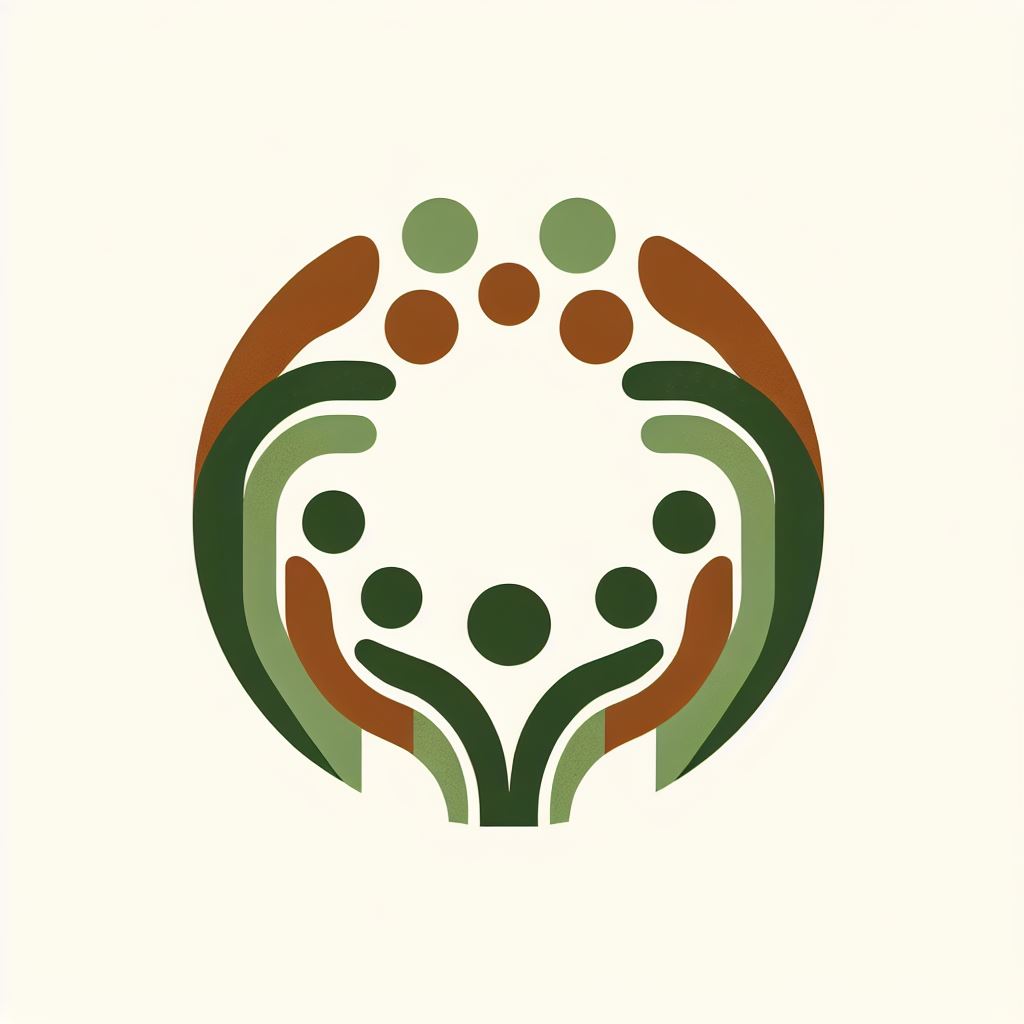 - Trabaja en equipo, pide sugerencias, acepta las críticas.
- Promueve vínculos y relaciones interpersonales de calidad.
- Genera espacios de fraternidad, de comunidad, más allá del trabajo.
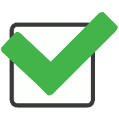 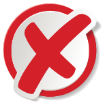 - No hace seguimiento del ambiente laboral en las obras educativas.
- Impone el propio discurso, no busca consenso.
- Comunica autoafirmación, muestra protagonismo.
- No es sensible a los sentimientos de los demás, le falta empatía. 
- No es capaz de trabajar en equipo: tiene que hacer las cosas solo.
- Sólo se preocupa de la dimensión pragmática.
- Crea equipo, espacios de confianza, da responsabilidades. 
- Es acogedor, cercano y acompaña a las personas que tiene a su cargo.
- Participa en los encuentros que van más allá del trabajo.
- Invita a participar en comunidades lasalianas.
- Impulsa el nacimiento y desarrollo de nuevas comunidades lasalianas. 
- Participa en una comunidad lasaliana intencional.
8
Imagen
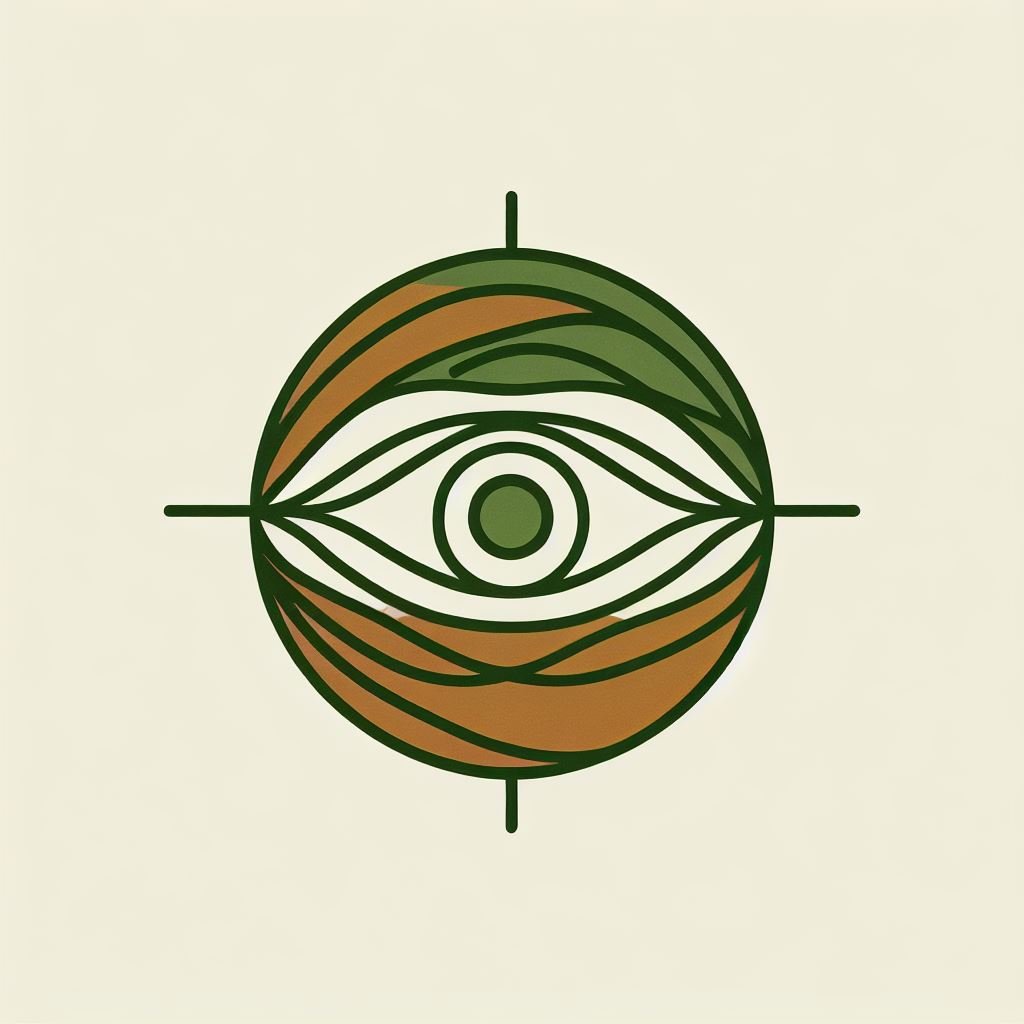 - Sabe descubrir y experimentar el sentido trascendente de su misión (realismo místico).
- Practica el "mirar con los ojos de la fe".
- Tiene cultura vocacional.
- Conoce y valora el Evangelio
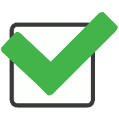 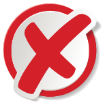 - Sólo incide en la dimensión laboral o de trabajo. 
- Mantiene una espiritualidad de antes del Concilio, sin conexión con la realidad, 
- No pone en diálogo la fe y la ciencia/cultura.
- Tiene una mirada materialista, tan solo pragmática.
- Nunca cita el Evangelio.
- Conecta con la dimensión emocional y espiritual en las relaciones interpersonales.
- Comparte sus creencias y dudas en los encuentros y a nivel personal.
- Sabe describir los rasgos más significativos de la espiritualidad lasaliana.
- Practica algún tipo de meditación o de silencio personal.
- Describe su misión de manera vocacional.
- Motiva a los demás con textos del Evangelio.
9
Imagen
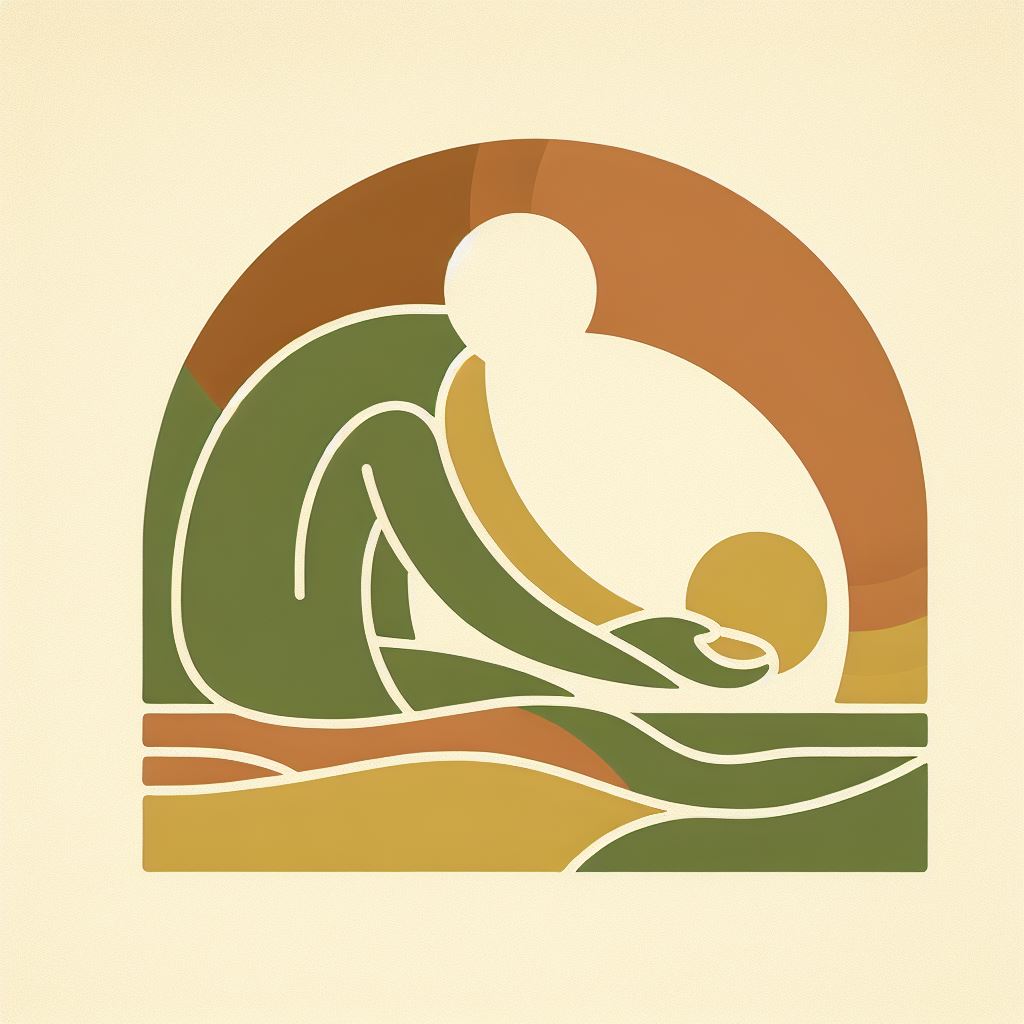 - Está disponible para ayudar.
- Ofrece su tiempo y talentos de manera gratuita: actitut de servicio.
- Es solidario con los más necesitados.
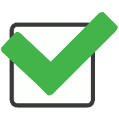 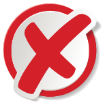 - Desaparece cuando hacen falta manos. 
- Sólo se implica si saca beneficio personal. 
- Se implica demasiado y pierde el equilibrio.
- Es generoso para ser visto y apreciado.
- Se puede contar con él ante cualquier necesidad.
- Gestiona bien su tiempo: sabe sacar tiempo si es necesario.
- Tiene un ojo sensible delante de las necesidades de los demás.
- Está implicado en alguna tarea solidaria, tiene cual compromiso solidario: Proyde, Acción Social, voluntariado...
10
Imagen
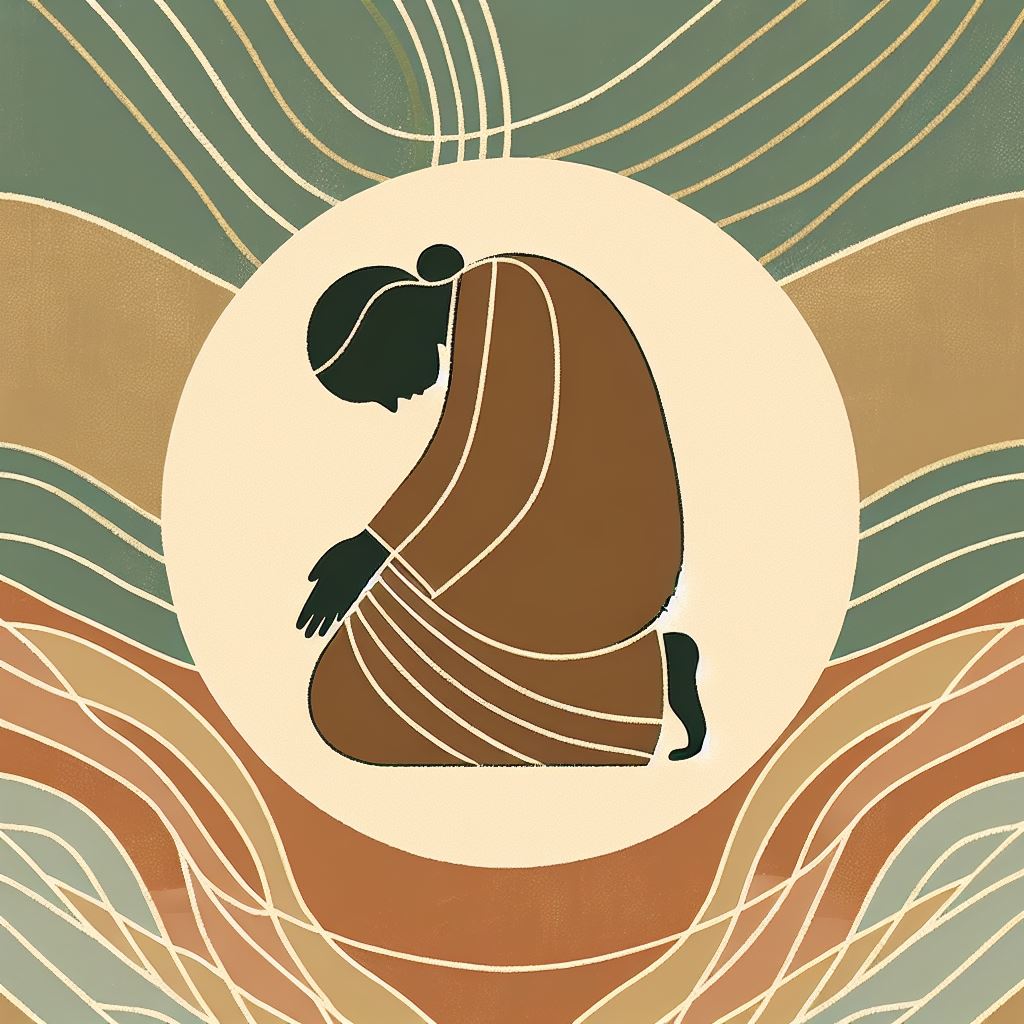 - Está abierto para aprender.
- Es consciente de sus talentos y sombras.
- Sabe cuestionarse a sí mismo y a la realidad.
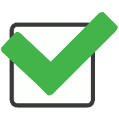 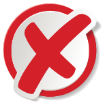 - Vive de los méritos del pasado, ligado al que él hizo o vivió.
- Sólo habla de su realidad y su visión. 
- Le gusta figurar y se mueve para quedar bien.
- Es poco flexible ante los cambios.
- Ya lo sabe hacer todo.
- Está cursando algún tipo de formación.
- Está al día en todo lo que se mueve en el mundo educativo, pastoral y de gestión.
- Dispuesto a salir de su zona de confort (viajar, leer, formar parte de un nuevo equipo...)
- Habla de sus carencias, no esconde los propios errores, expresa lo que le queda por aprender.
- Tiene un buen equilibrio emocional y no se agota en el trabajo.
11
Imagen
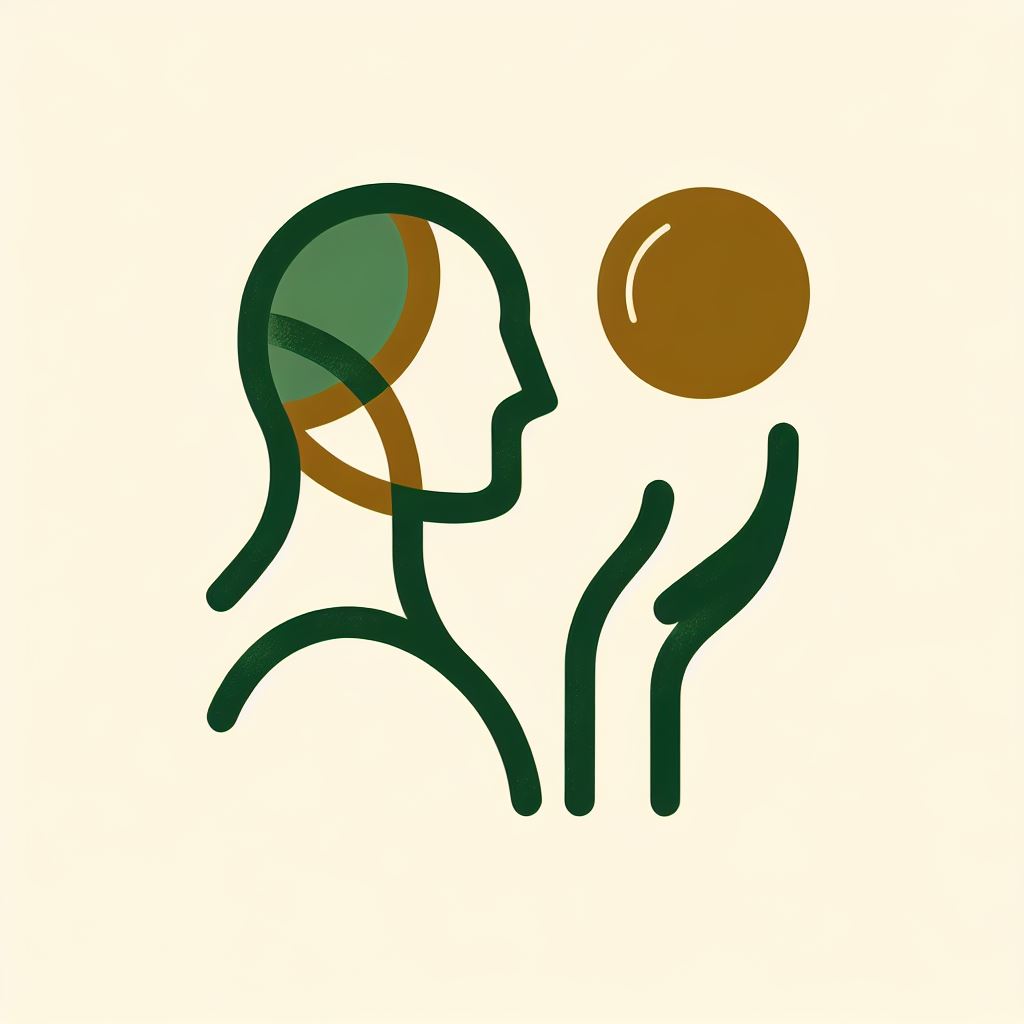 - Actúa con prudencia y mesura.
- Tiene conocimiento y experiencia. 
- Aplica lo que sabe.
- Tiene un fuerte sentido de humanidad.
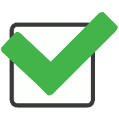 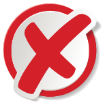 - Habla sin tener en cuenta dónde está o con quién está.
- Le falta pedagogía. 
- Es indiscreto, da información sensible a quien no corresponde. 
- Erudito, pero sin aterrizar lo que sabe. 
- Persigue las equivocaciones de los demás. 
- Evita confrontar a los demás.
- Habla demasiado, tiene que demostrar que sabe de todo, le gusta ser el centro.
- Trata los temas con transparencia y claridad.
- Es constructivo con la información de que dispone.
- Es sagaz, inteligente, práctico...
- Habla desde el corazón, desde la experiencia de vida.
- Es paciente, comprensivo con las limitaciones y errores humanos.
- Sabe cuándo ser exigente y cuándo ser indulgente.
- Tiene formación en acompañamiento de personas.
12
Imagen
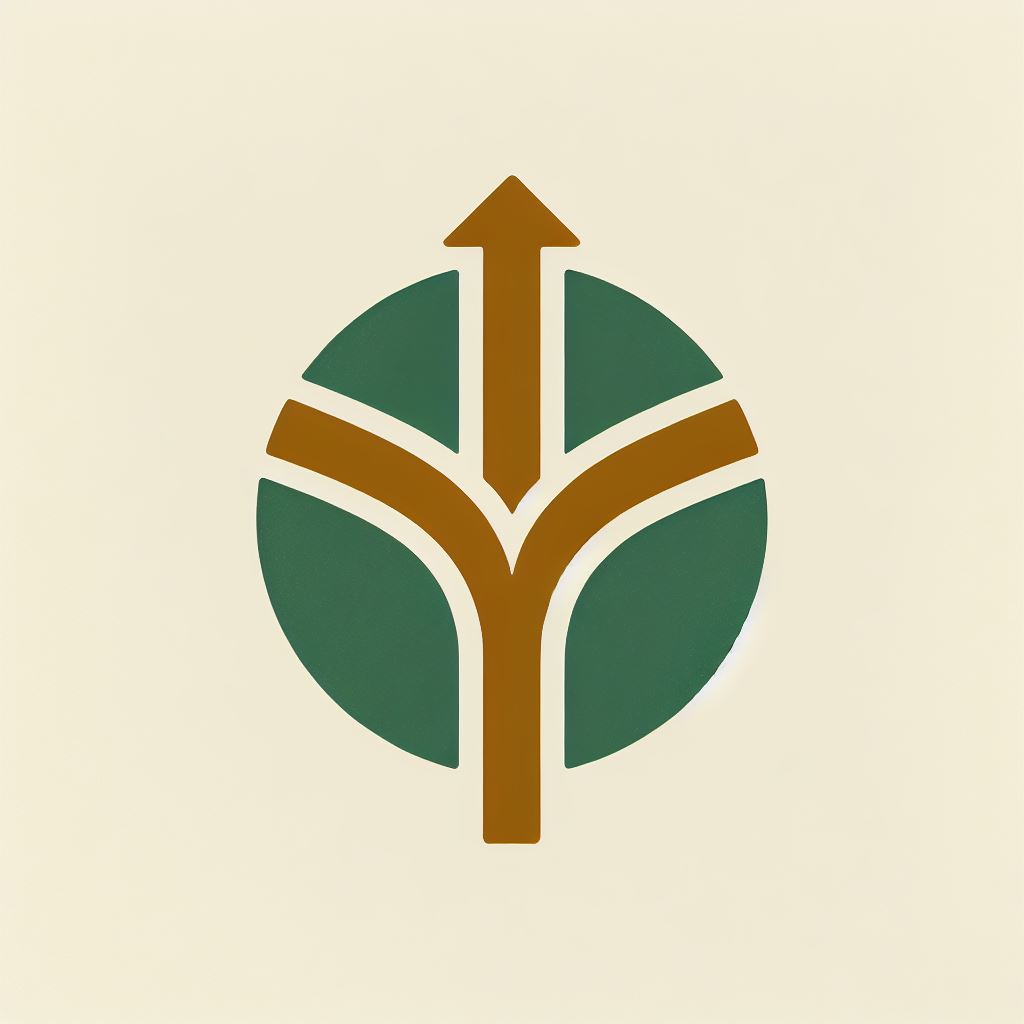 - Escoge criterios pertinentes al tomar decisiones.
- Toma decisiones alineadas con los criterios institucionales.
- Da razones de sus decisiones.
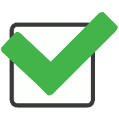 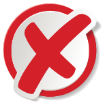 - Aplaza las decisiones.
- Se deja influir por las emociones.
- Sigue ciegamente los consejos de los demás.
- Decide por aspectos accesorios, no fundamentales.
- Actúa precipitadamente, para quitarse de encima la preocupación.
- No tiene presentes los criterios institucionales.
- Es autoritario.- Le cuesta tomar decisiones.
- Escucha todas las posibles opciones ante una decisión.
- Escucha a las personas implicadas, dialoga, trabaja en cooperativo, hace entrevistas...
- Distingue entre lo objetivo y lo subjetivo.
- Busca asesoramiento, consejo, ante las decisiones importantes. Sabe pedir ayuda.
- Deja reposar las grandes decisiones.
- Comunica de manera pedagógica el resultado del discernimiento.
13
Imagen
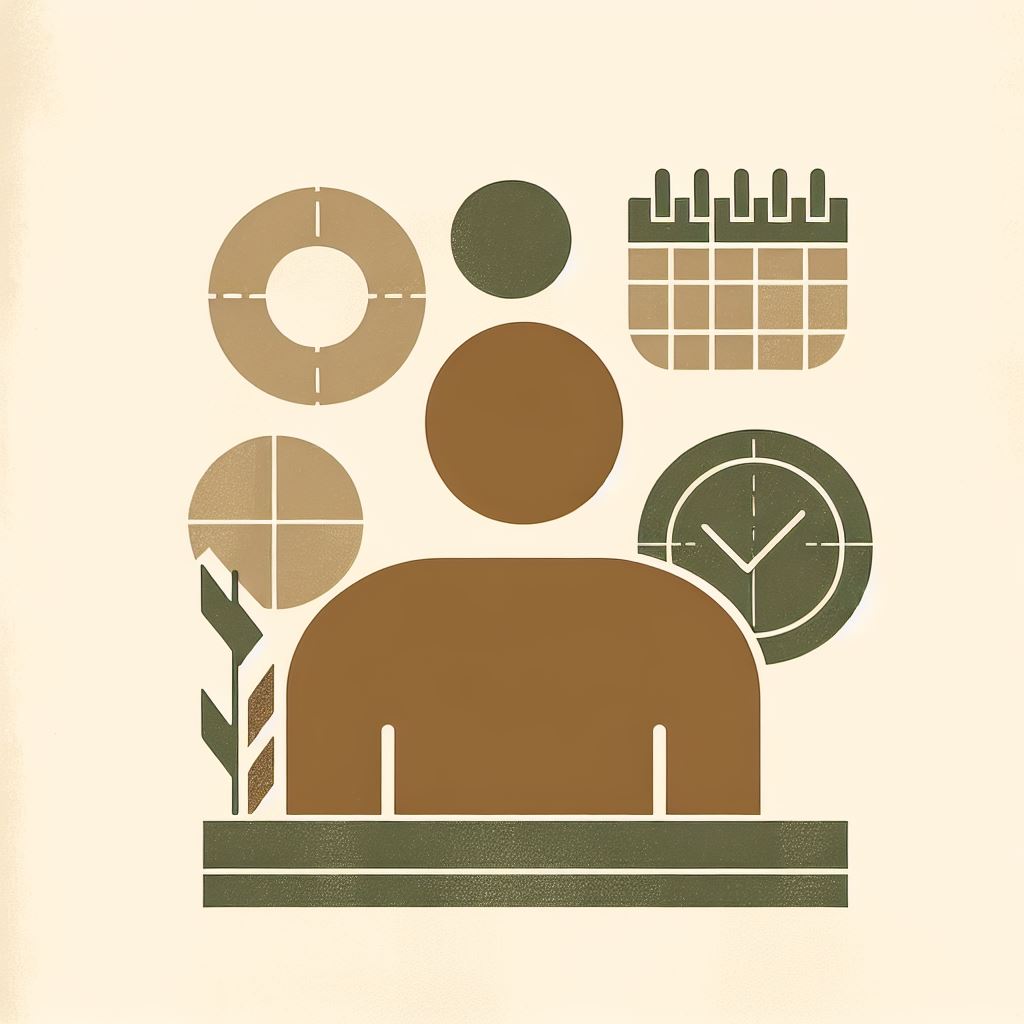 - Resuelve conflictos y problemas de manera adecuada.
- Ejecuta sus tareas y responsabilidades con diligencia.
- Es responsable de la gestión. Sabe delegar.
- Anima a partir de los objetivos del equipo.
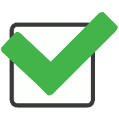 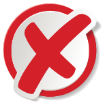 - Va por libre.
- No es resolutivo y es necesario que otras personas acaben interviniendo.
- No planifique y tarda mucho en conseguir sus objetivos.
- No sigue la Guía de acogida, seguimiento y acompañamiento del Distrito.
- Dedica el tiempo a otras responsabilidades.
- Soluciona los problemas del día a día de las obras educativas.
- Se hace responsable del plan estratégico de la obra educativa y del sector.
- Media en los conflictos para llegar a acuerdos satisfactorios para las partes implicadas.
- Sigue los protocolos establecidos por el sector y el Distrito.
14
Imagen
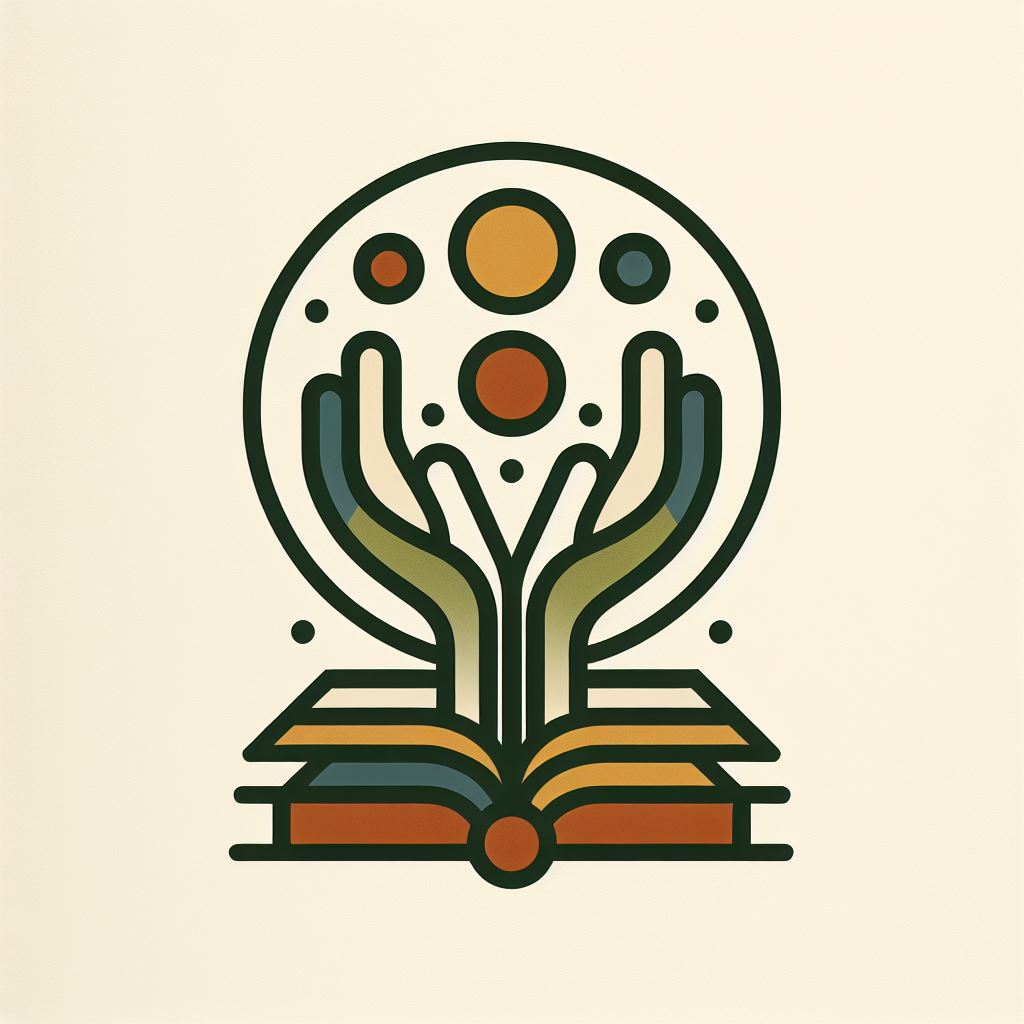 - Tiene una apertura universal, más allá de la dimensión local.
- Acoge la diversidad.
- Conoce el mundo lasaliano y los retos globales de la Institución.
- Tiene una visión holística, integral.
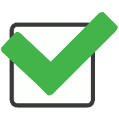 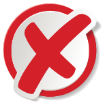 - Sólo se implica en ámbitos locales y parecidos al propio.
- Sólo se comprometido en lo que domina o es responsable.
- No se implica en los encuentros entre directores de centro y directores de comunidad.
- Se bloquea o genera tensión ante la diversidad social, cultural, sexual, religiosa...
- Conoce otras obras educativas y socioeducativas.
- Participa en encuentros lasalianos en RELEM, en Roma, u otros lugares. 
- Ha sido voluntario en algún proyecto de Proyde u otra ONG.
- Forma parte de algún grupo de trabajo intersectorial o regional.
- Colabora en la formación de educadores de otros centros.
- Tiene conocimientos de otras instituciones.
15